Monday November 11, 20197th Grade ELA
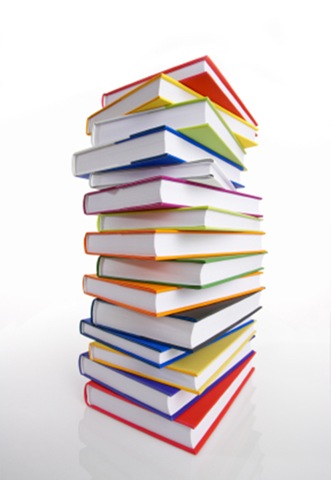 IDR – Task Sheet 
Collect Wonder Final Project
Story Elements – Storyline Online

Memoir Unit
Create Your Memoir Plot Diagram
Tuesday November 12, 20197th Grade ELA
IDR – Task Sheet 
Story Elements – Storyline Online

Memoir Unit
Write Introduction and Peer Edit
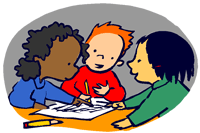 Wednesday November 13, 20197th Grade ELA
IDR – Task Sheet 
Wonder Story Elements – Interactive Notes Activity

Memoir Unit
Write 1st Body Paragraph and Peer Edit
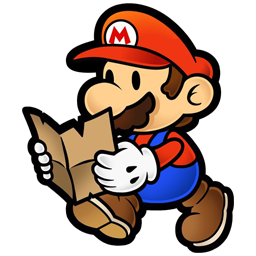 Thursday November 14, 20197th Grade ELA
IDR – Task Sheet 
Story Elements – Storyline Online

Memoir Unit
Write 2nd  Body Paragraph and Peer Edit
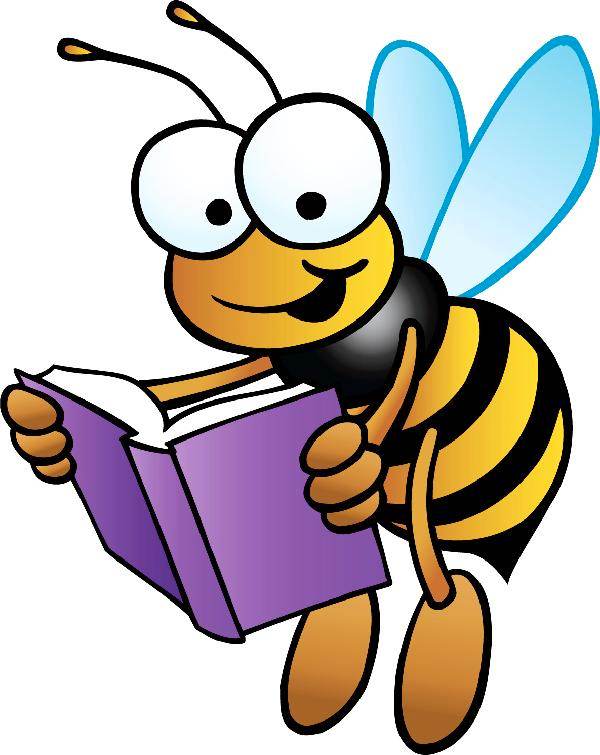 Friday November 15, 20197th Grade ELA – Hours 4-6
IDR – Task Sheet 
Story Elements – Video and Plot Diagram Handout

Memoir Unit
Write Lesson Learned Paragraph and Peer Edit
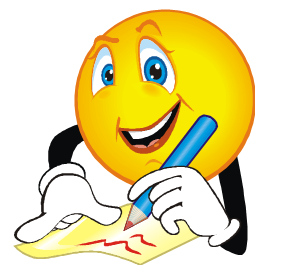